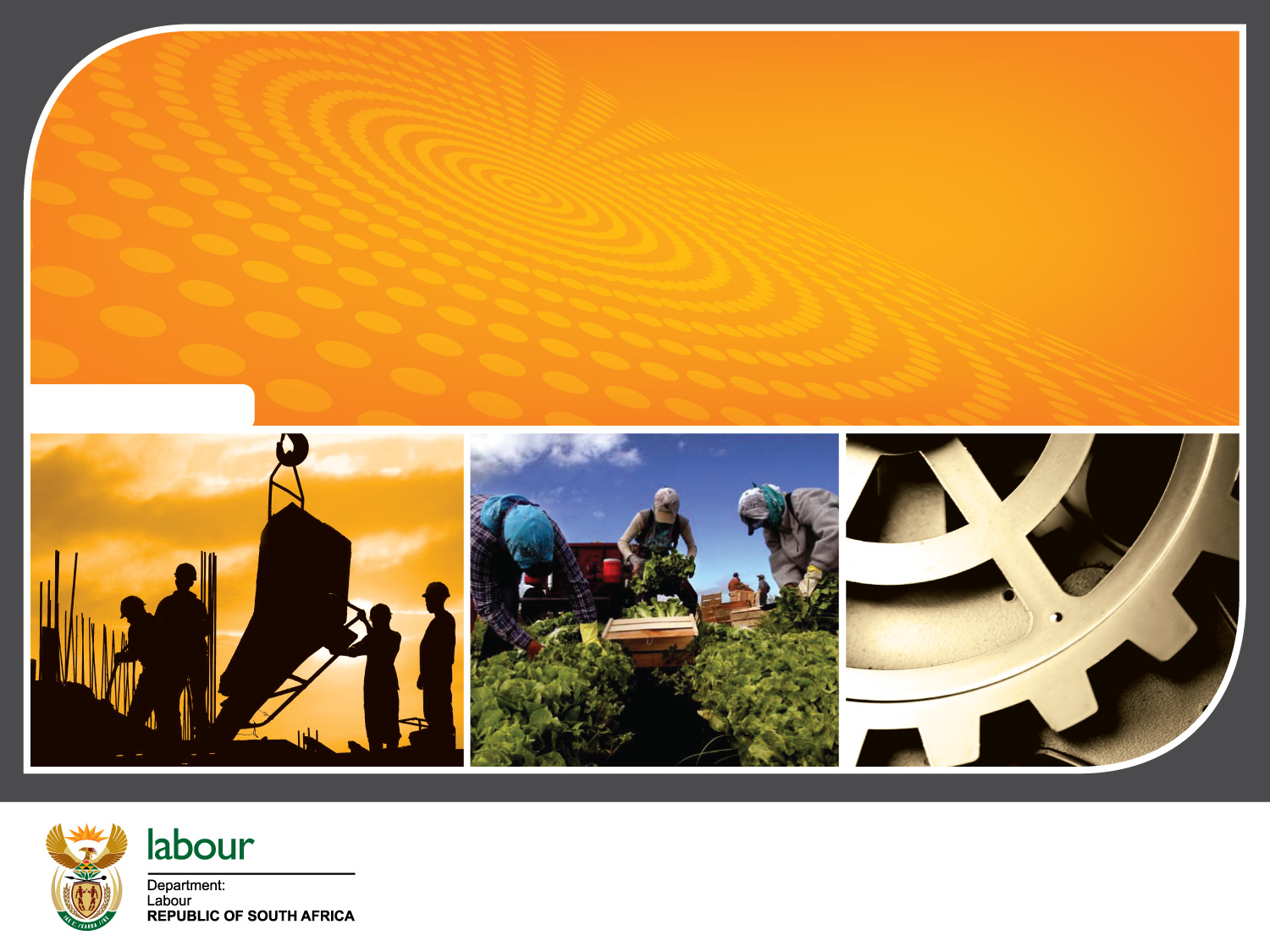 Irregular, Fruitless and Wasteful Expenditure Report 
SCOPA
2019.11.26
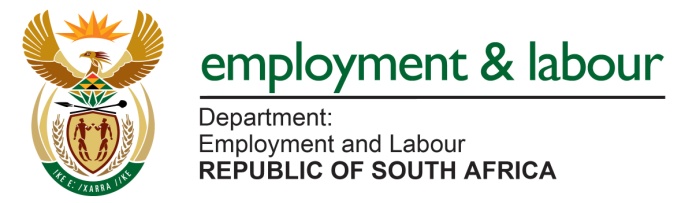 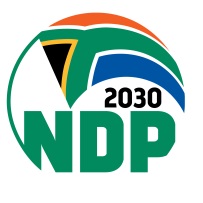 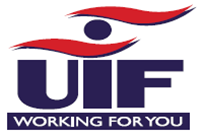 1
Irregular ; Fruitless and Wasteful  Expenditure
Section 38(1)(c)(ii) and section 51(1)(b)(ii) of the PFMA , requires an accounting officer or accounting authority to take effective and appropriate steps to , amongst others, prevent irregular expenditure.
The Accounting Officer or Accounting Authority must take effective and appropriate disciplinary steps against any official in the service of their respective institutions who make or permit irregular expenditure.
The Fund has kept an irregular and fruitless and wasteful expenditure register.
2
DEVIATIONS AND EXPANSIONS – SCM/CFO/RMU/ER
REPORTING DEVIATIONS AND EXPANSIONS
DEVIATIONS AND EXPENSIONS ABOVE R1 MILLION
4
IRREGULAR EXPENDITURE – SCM/CFO/RMU/ER
REPORTING ON IRREGULAR EXPENDITURE
IRREGULAR EXPENDITURE PROGRESS
IRREGULAR EXPENDITURE PROGRESS
IRREGULAR EXPENDITURE PROGRESS
IRREGULAR EXPENDITURE UNDER INVESTIGATION
FRUITLESS &WASTEFUL EXPENDITURE – SCM/CFO/RMU/ER
REPORTING ON FRUITLESS AND WASTEFUL EXPENDITURE
FRUITLESS AND WASTEFUL  EXPENDITURE PROGRESS
FRUITLESS & WASTEFUL  EXPENDITURE UNDER INVESTIGATION
IRREGULAR EXPENDITURE – SCM/CFO/RMU/ER
ROOT CAUSES AND ACTION PLAN
ROOT CAUSES FOR IRREGULAR EXPENDITURE
14
Identified root causes:

Inadequate contract management;

Utilisation of manual process;

Lack of preventative controls;

Reconciliations not properly reviewed;

Lack of independent coordinating Unit.
14
CORRECTIVE MEASURES TO REDUCE IRREGULAR EXPENDITURE
15
To include contract management on the performance agreement for all Directors within UIF;

Implementation of SAP system- Automated purchase orders with notifications when the spending has exceeded the contract amount;

Each to perform reconciliation for all their contracts. SCM to keep contract matrix and which is monitored by Exco;

All deviations and extensions to be tabled at the Bid Adjudication Committee;

Weekly report to the office of the Commissioner which include Fruitless; Wasteful and Irregular Expenditure together with the Contract Register and Procurement plan.
15
CORRECTIVE MEASURES TO REDUCE IRREGULAR EXPENDITURE
16
The Fund has introduced the Probity Office within the Office of the Commissioner to coordinate irregular expenditure process and monitor the implementation of the consequence management;

The Office of the Commissioner performs an analysis on the Irregular, Fruitless and Wasteful expenditure report and provide gap analysis where necessary;

The progress on the the Irregular, Fruitless and Wasteful expenditure transactions is submitted to the Director-General periodically and presented to all relevant governance structures such as the Audit Committee;

The Fund is in the process of appointed external Investigators to fast track the completion of the irregular expenditure cases.
16
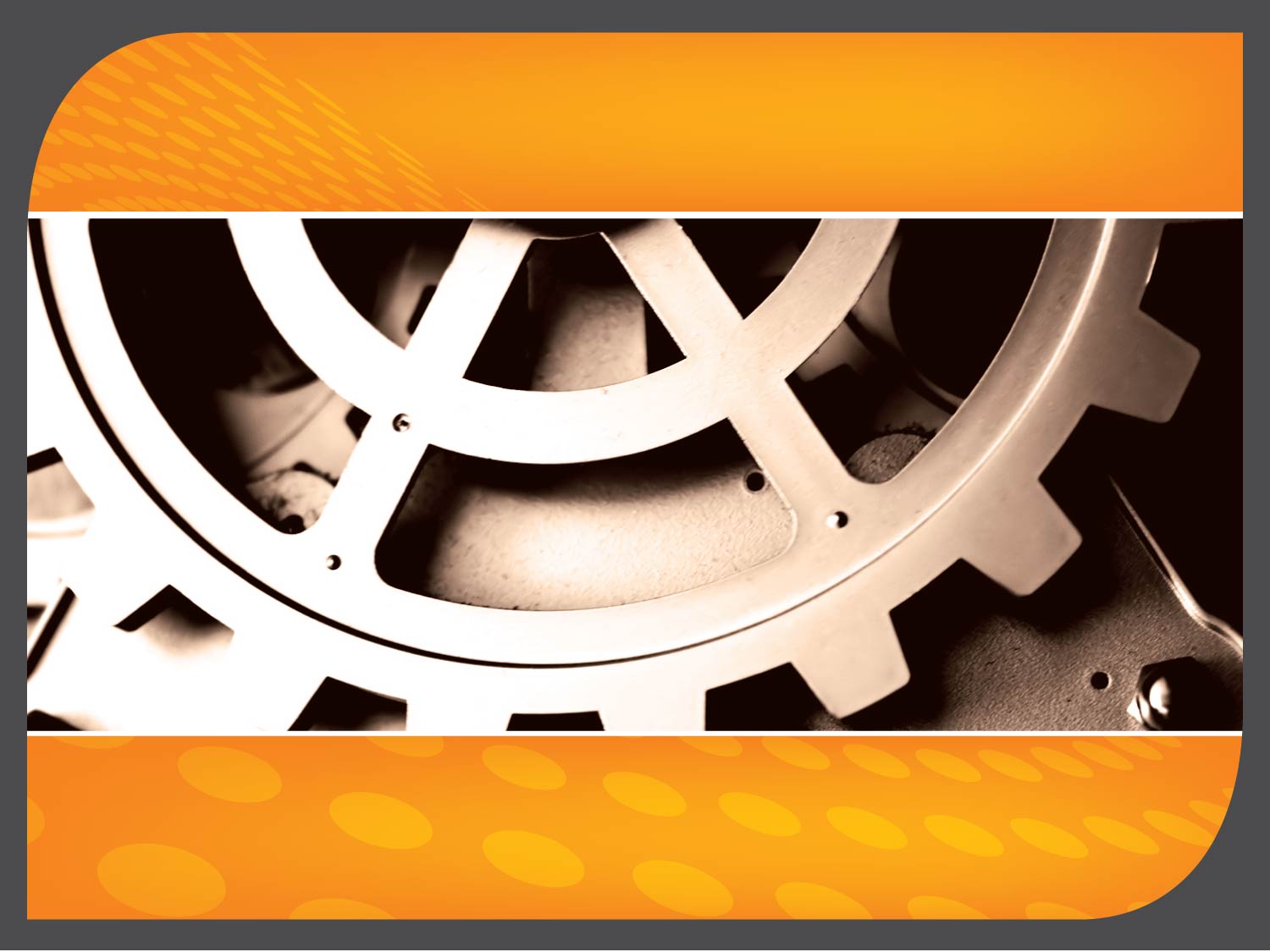 Thank You…
17